FINGERTIP PULSE
OXIMETER
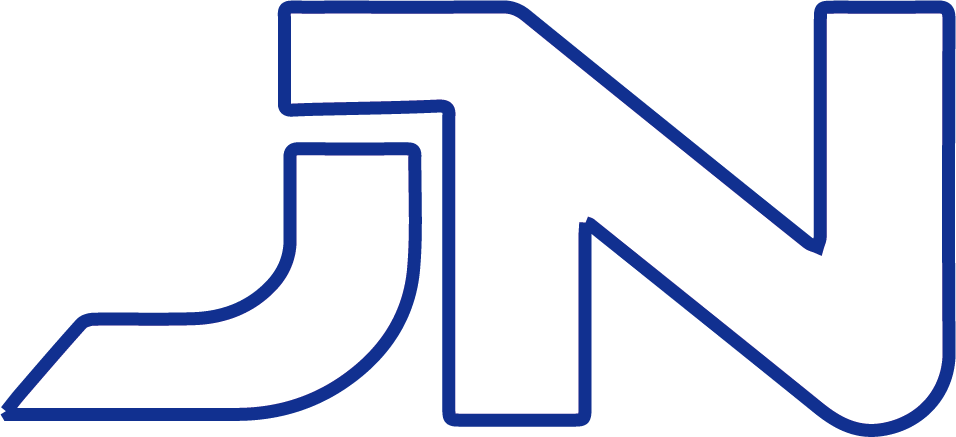 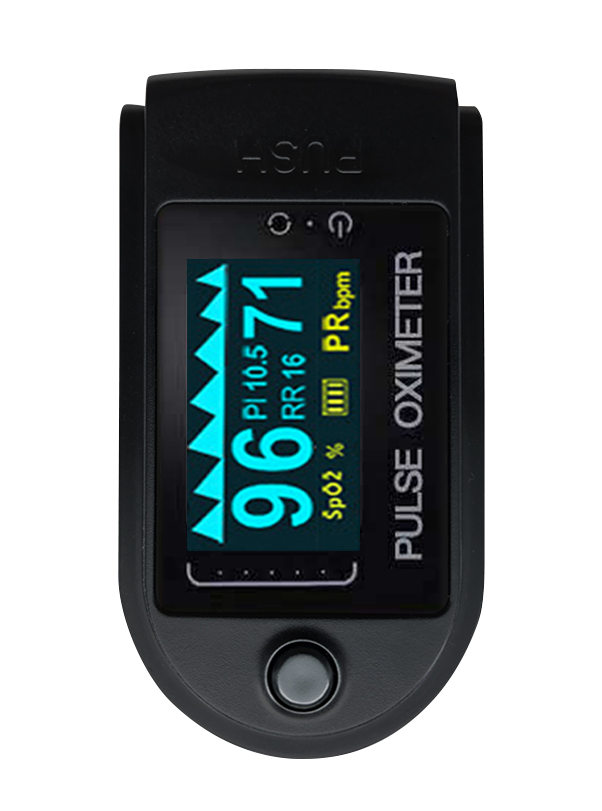 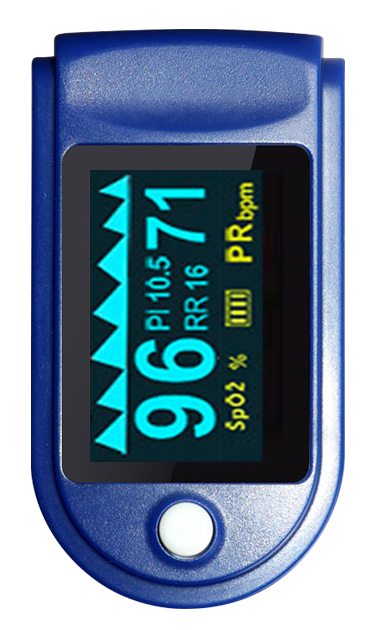 P-01
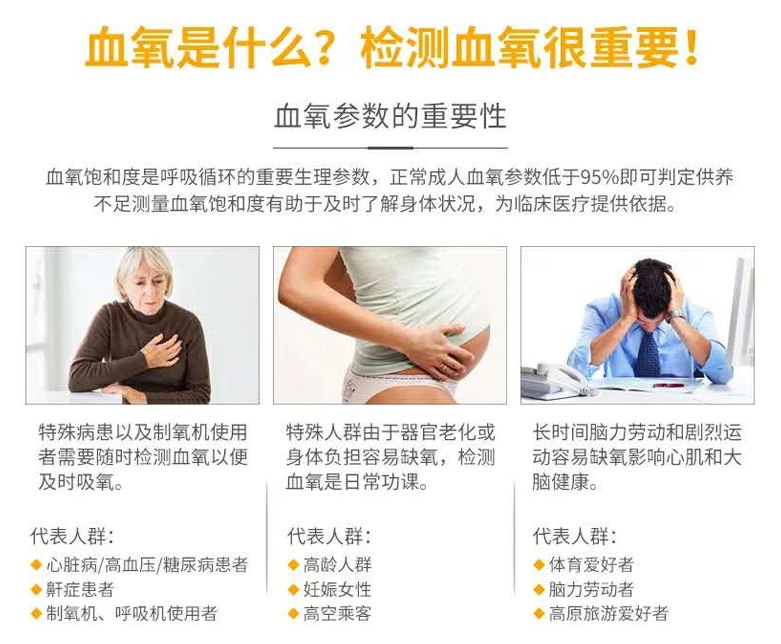 一键速测  随时监测健康
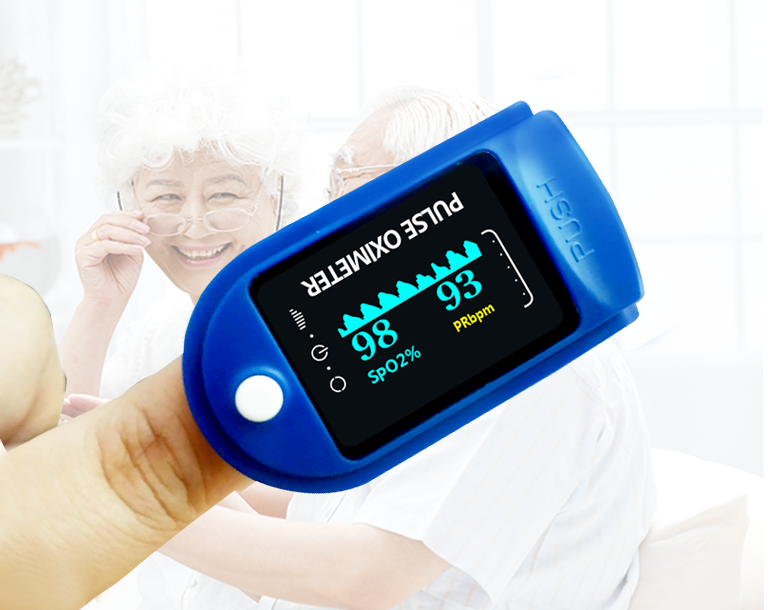 ROHS
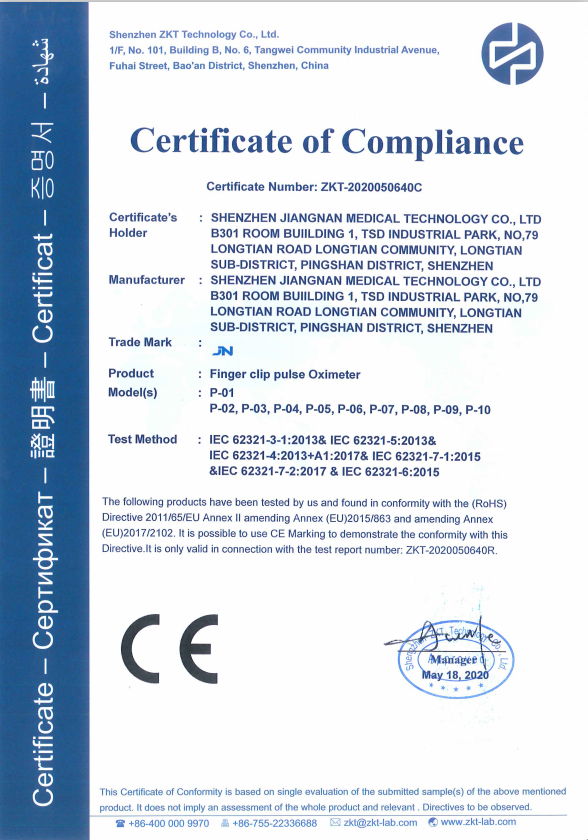 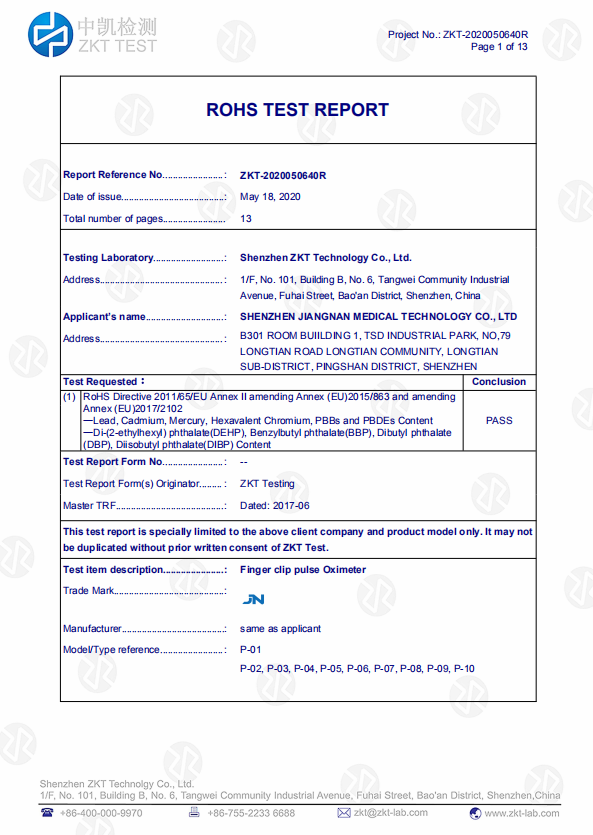 环保认证
CE
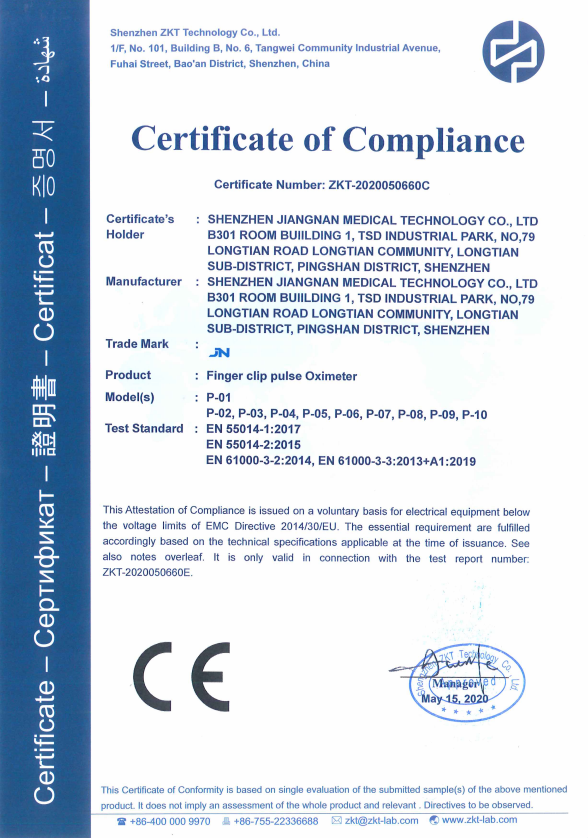 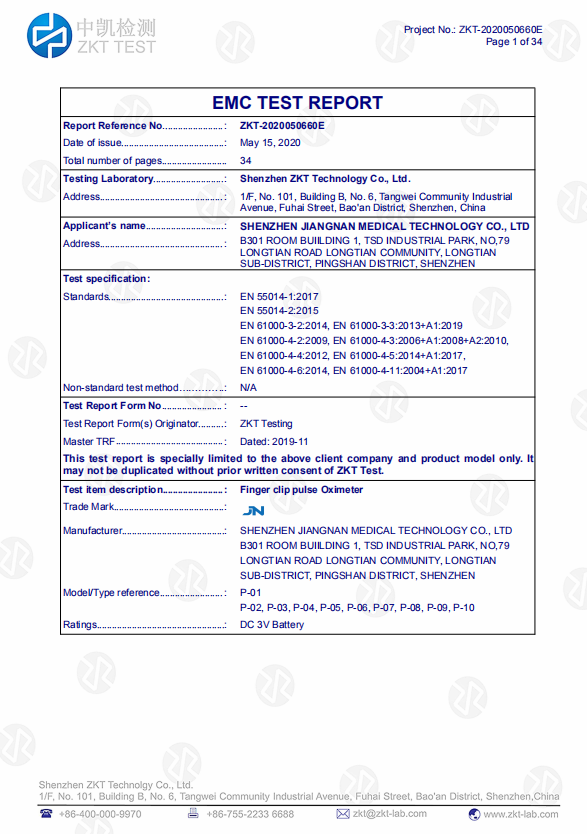 欧洲认证
FCC
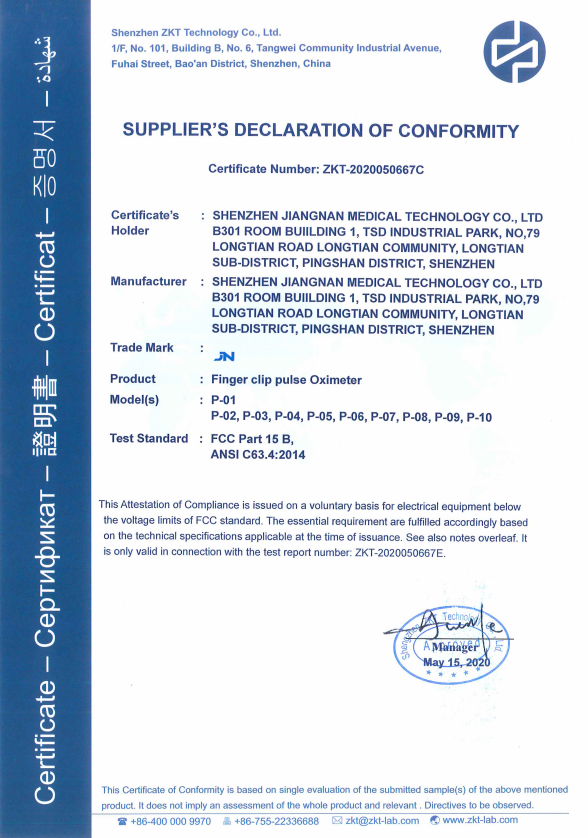 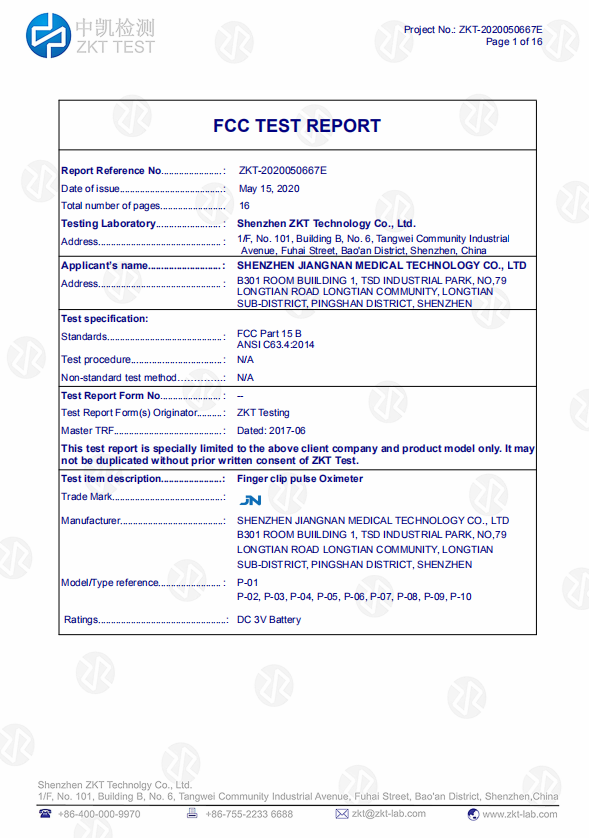 美国认证
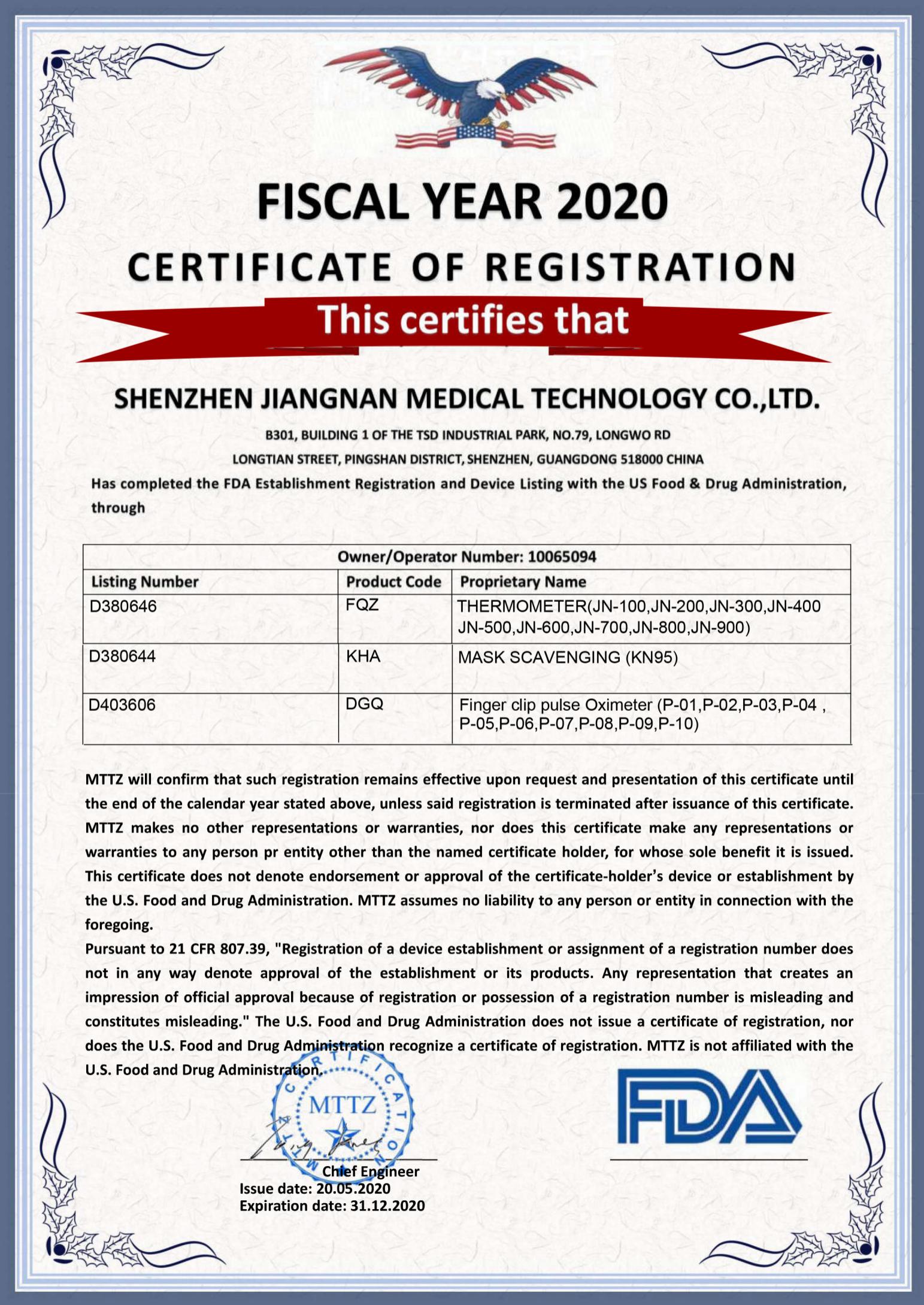 FDA
美国认证
FINGERTIP PULSE
OXIMETER
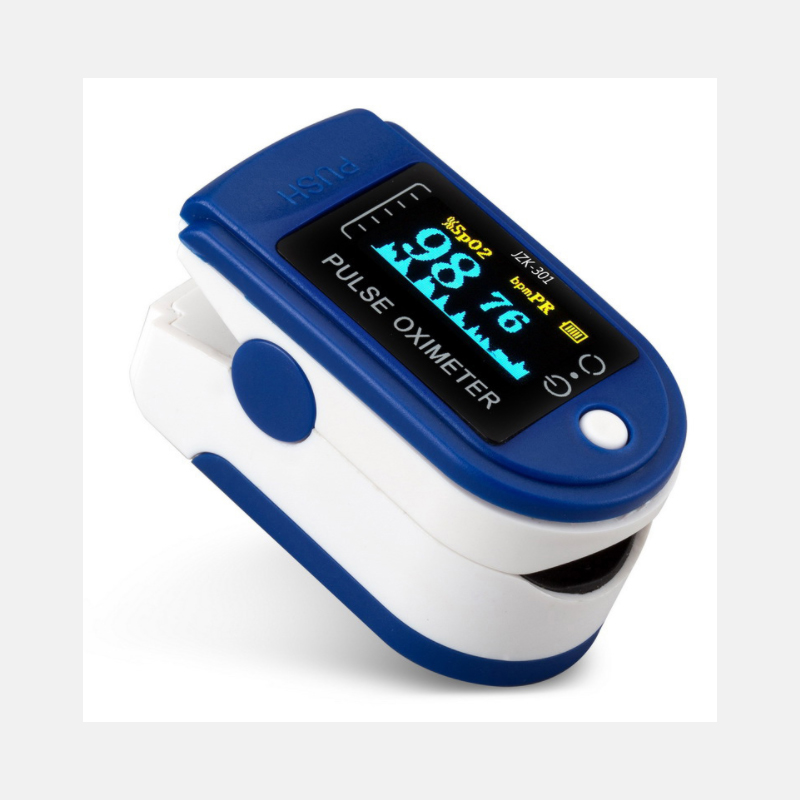 指夹式脉搏血氧仪
LED display reading
Press one key to testing
P-01
FINGERTIP PULSE
OXIMETER
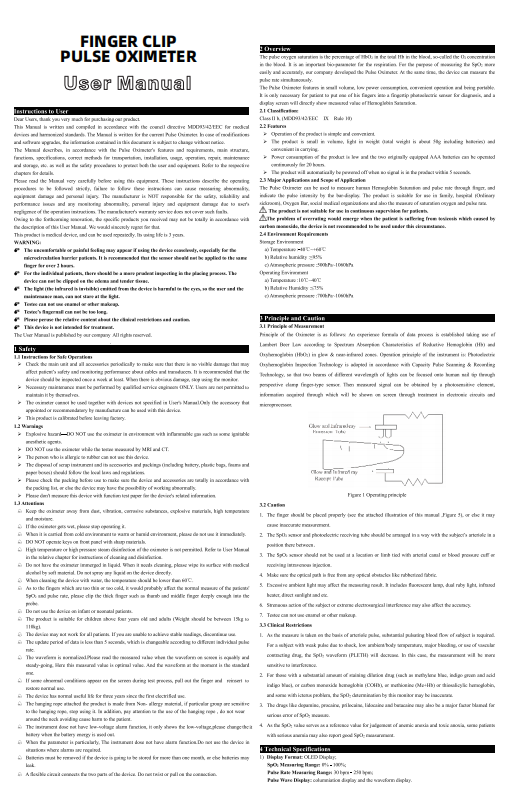 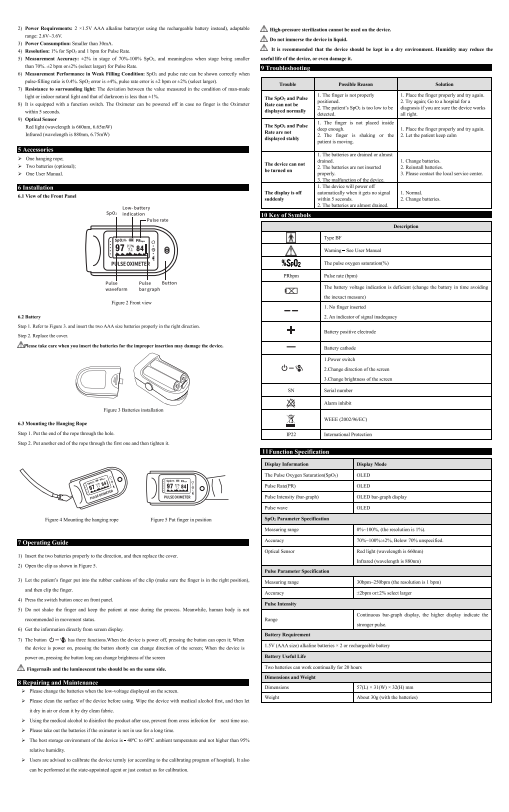 指夹式脉搏血氧仪
P-01  说明书
FINGERTIP PULSE
OXIMETER
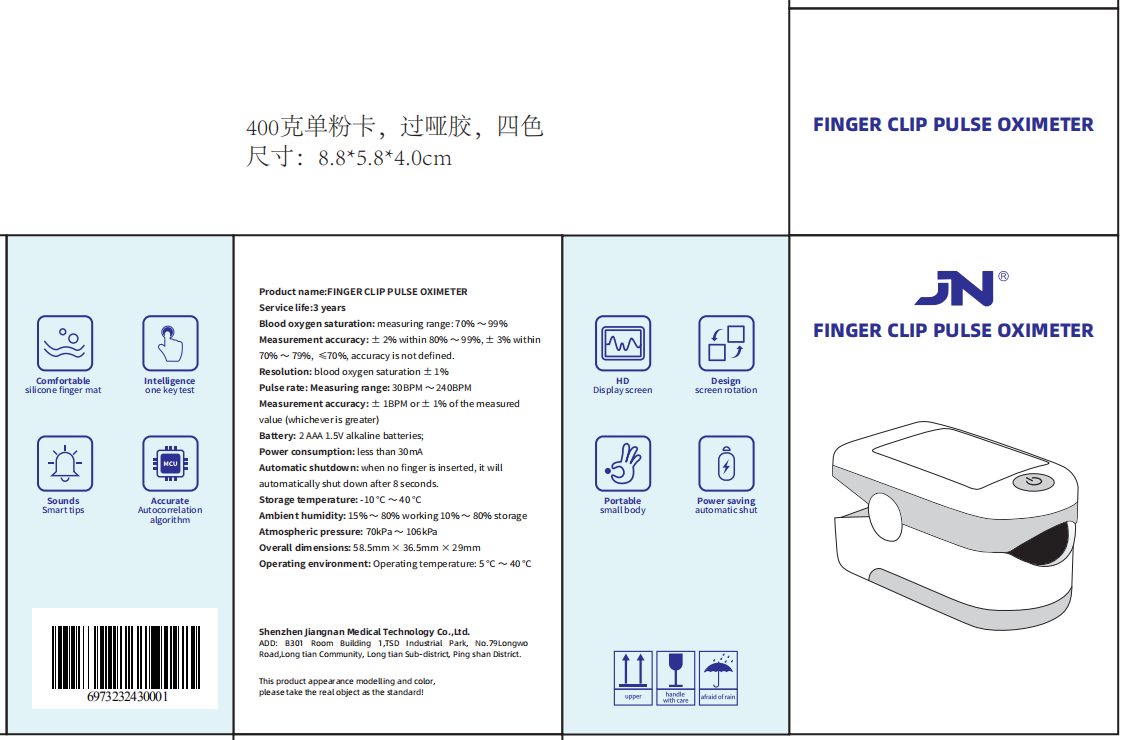 指夹式脉搏血氧仪
P-01  包装盒
尺寸：8.8x5.8x4.8cm
FINGERTIP PULSE
OXIMETER
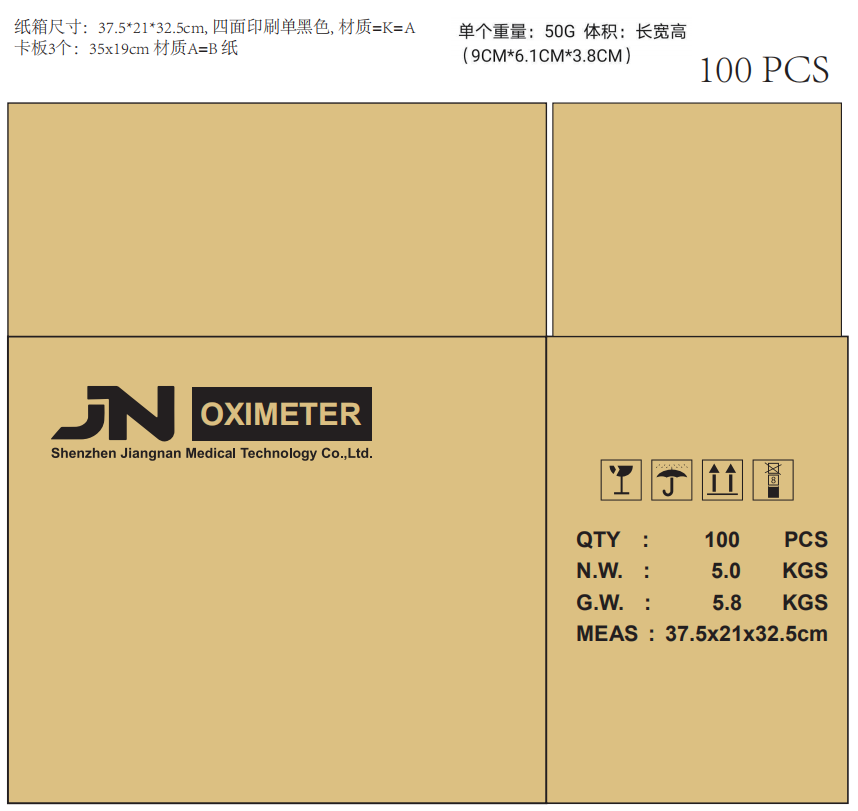 指夹式脉搏血氧仪
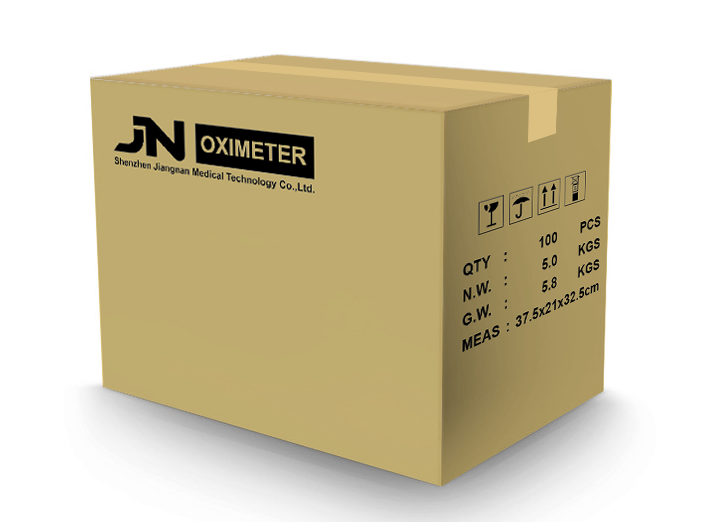 P-01  外箱
尺寸：37.5x21x32.5cm
FINGERTIP PULSE
OXIMETER
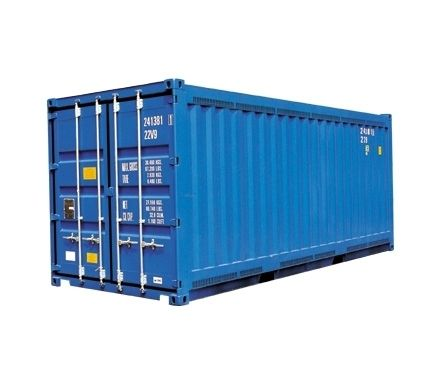 指夹式脉搏血氧仪
P-01  装柜详情
一箱总数：100个
净重：5.0 KGS
毛重：5.8 KGS
体积：0.0256立方米

20尺柜：1281箱，128100个血氧仪
40尺柜：2617箱，261700个血氧仪
40尺加高柜：2946箱，294600个血氧仪